Michèle Shuster • Janet Vigna • Matthew Tontonoz • Gunjan Sinha
Biology for a
Changing World
SECOND EDITION
Lecture PowerPoint
CHAPTER 17
Life on Earth
Copyright © 2014 by W. H. Freeman and Company
Chapter 17
Life on Earth
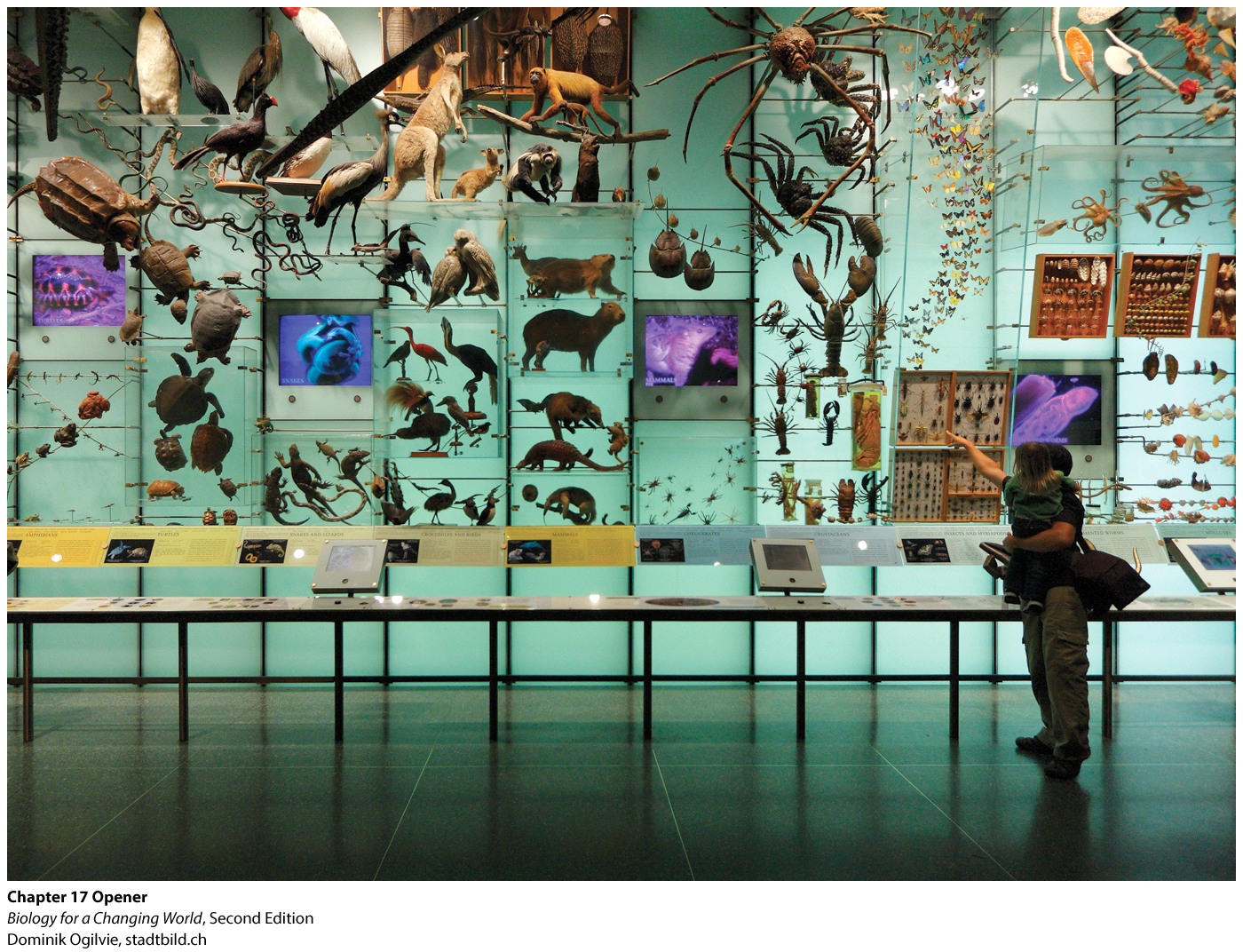 [Speaker Notes: Visitors admire a display in the Hall of Biodiversity at the American Museum of Natural History in New York City.]
Driving Questions
1. What do we know about the history of life on Earth, 
     and how do we know it?
2. What factors help to explain the distribution of  
     species on Earth?
3. What are the major groups of organisms, and how 
     are organisms placed in groups?
How old is Earth?
Rocks collected from Apollo missions
Estimate age of Earth: 4.5 billion years old
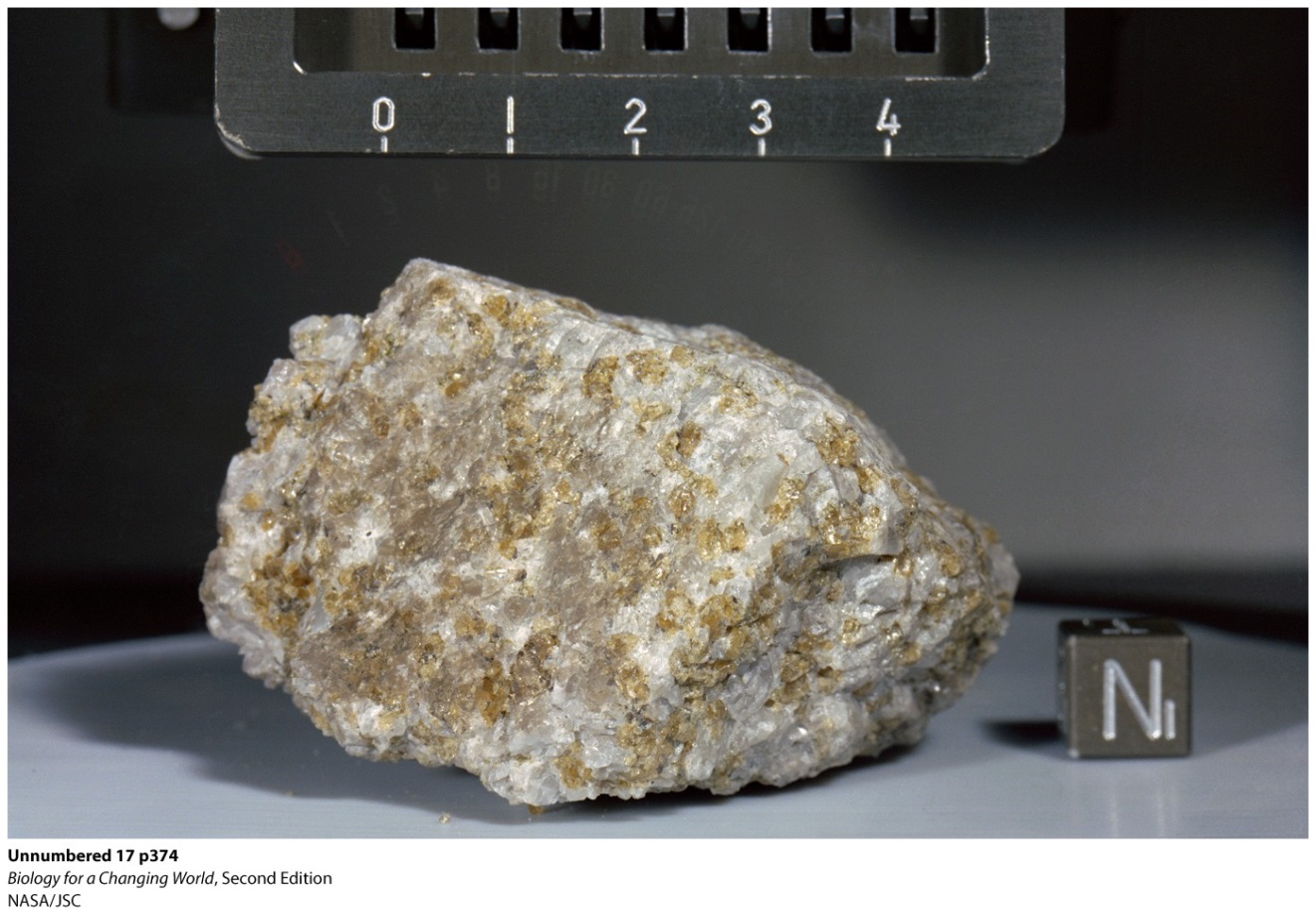 [Speaker Notes: The Genesis Rock, a sample of lunar crust from about the time the moon was formed, was retrieved by Apollo 15 astronauts James Irwin and David Scott in 1971.
The oldest known rocks on Earth’s surface, the Acasta Gneiss in a remote region of northern Canada, are 4.0 billion years old. Other ancient Earth rocks, from Western Australia, contain single mineral crystals that are 4.4 billion years old.]
How old is Earth?
Radiometric dating
amount of radioactivity present in a rock is used as a geologic clock

Radioactive isotopes
unstable form of an element that decays into another element by emitting energetic particles (radiation)
How old is Earth?
Minerals in rocks contain a certain amount of radioactive isotopes, which decay and  transform into element
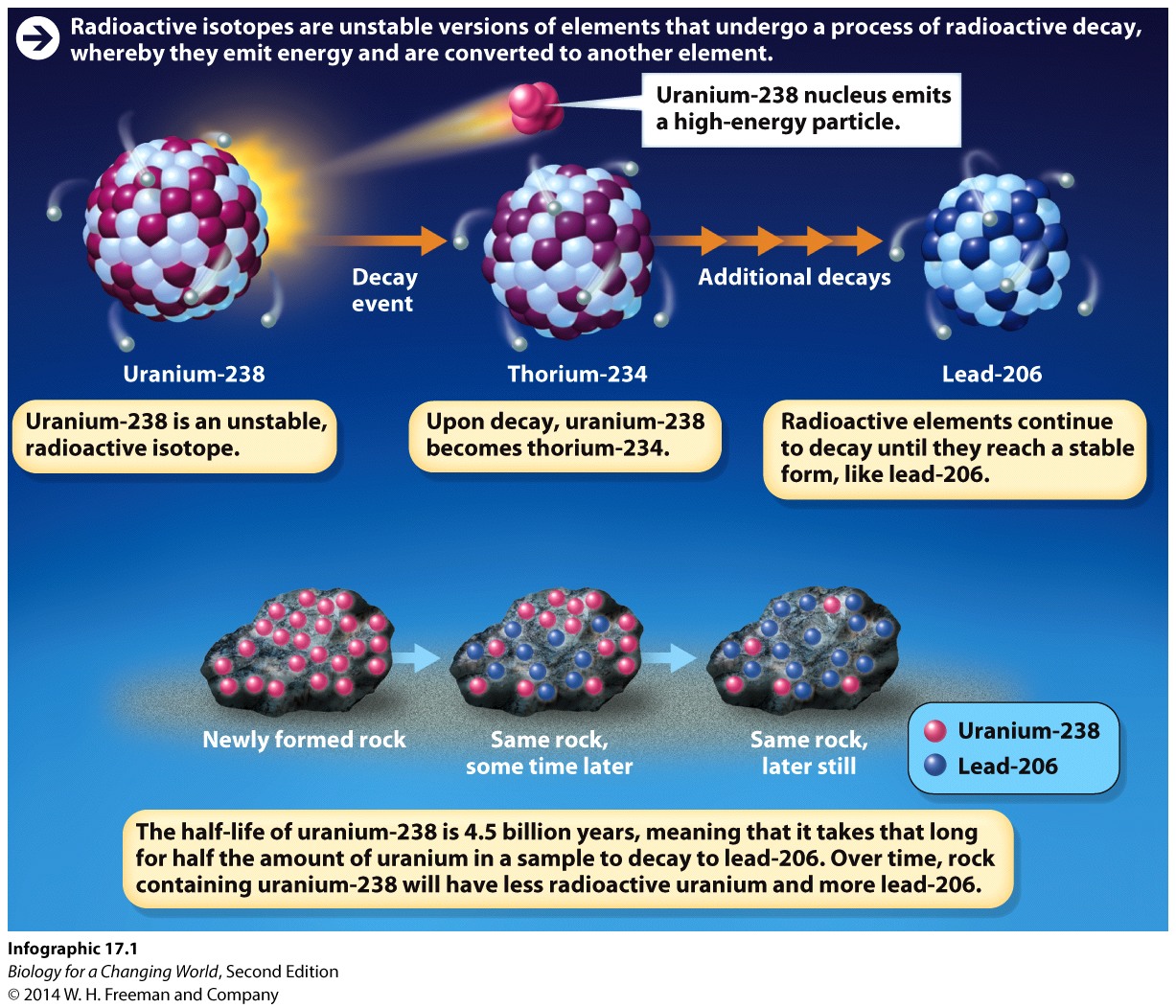 How old is Earth?
The time it takes for half the isotope in a sample to break down is called its half-life

Used to determine the age of the materials in which they’re found
[Speaker Notes: Different radioactive elements decay at different rates. Uranium-238 has a half-life of 4.5 billion years, whereas potassium-40 has a half-life of 1.3 billion years. The half-life of carbon-14 (useful for dating once-living, organic remains) is relatively short: it decays to nitrogen-14 in just 5,730 years. Because the isotopes decay at a known and constant rate, they can be used to determine the age of the materials in which they’re found.]
How old is Earth?
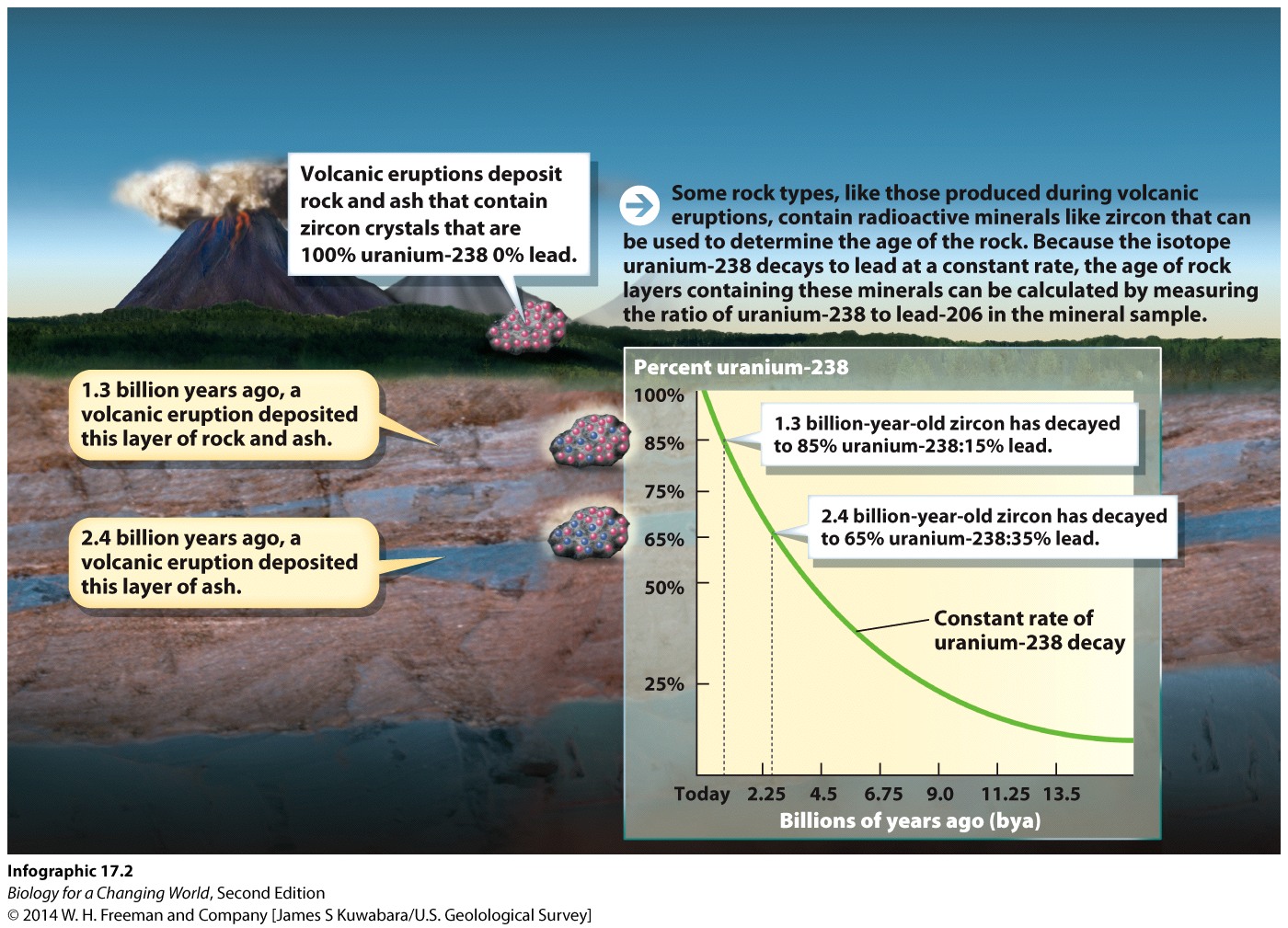 When and how did life begin?
3 billion years ago 

Left no discernible evidence

We can hypothesize
When and how did life begin?
Harold Urey and Stanley Miller hypothesized that they could synthesize organic molecules by replicating the chemical environment of early Earth
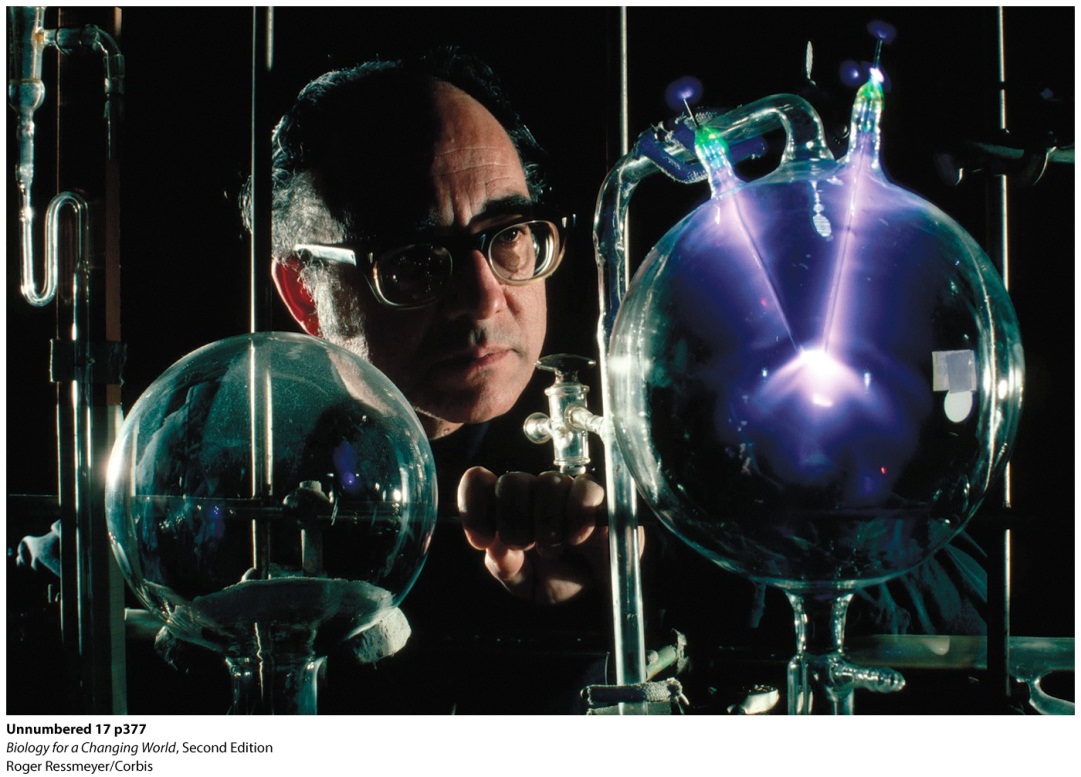 [Speaker Notes: Scientists combined the gases hydrogen (H2), methane (CH4), ammonia (NH3), and water vapor (H2O) in a flask filled with warm water. This is the best estimate of what the “primordial soup” was like. They then replicated lightning by discharging sparks into the chamber with an electrode. As the gases condensed and rained back into the flask, a host of new molecules formed from the basic ingredients. Among the molecules were amino acids, the building blocks of protein.]
When and how did life begin?
Their experiment yielded new organic molecules, including amino acids

Showed that it was possible to create molecules of life from inorganic materials
What was life like millions of years ago?
Look to the fossil record

Scientists have produced a geologic timescale of Earth
What was life like millions of years ago?
The geologic timeline shows that Earth’s geography and climate have gone through dramatic changes
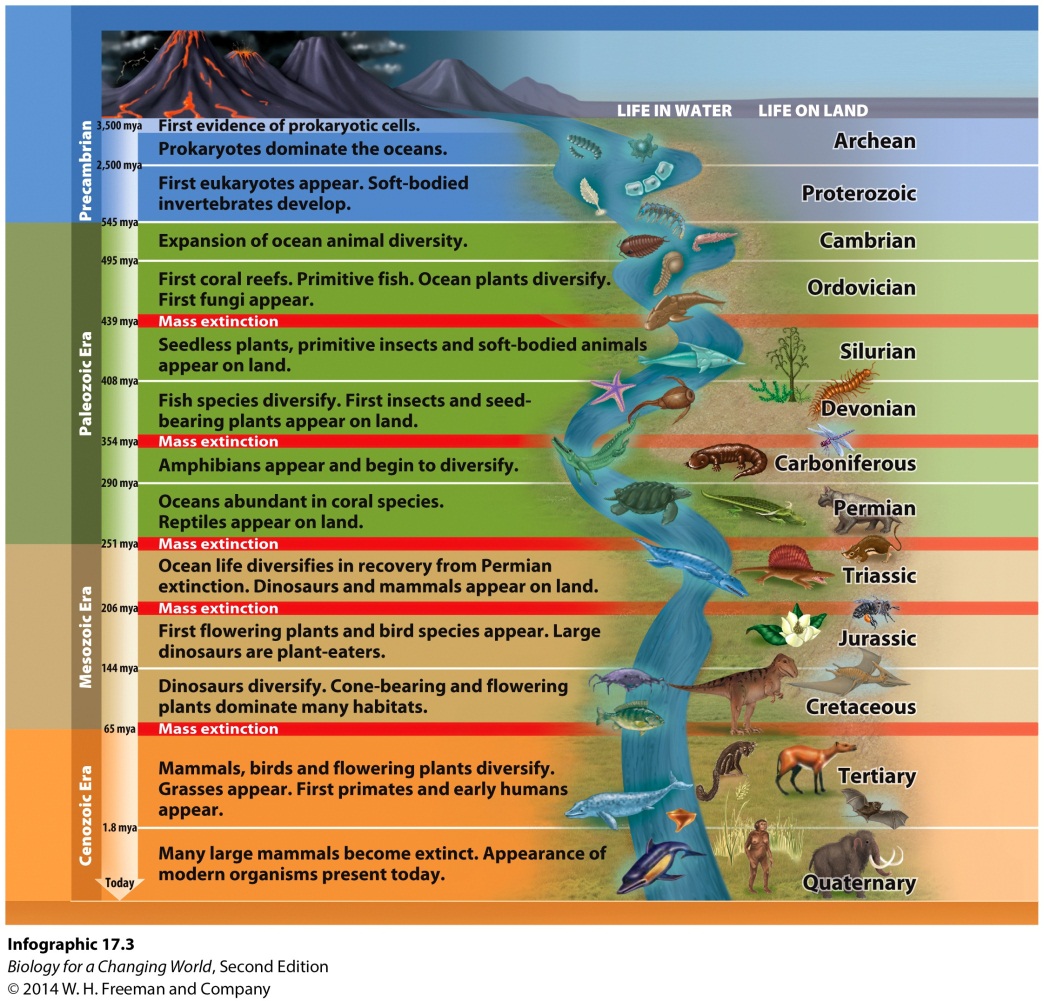 What was life like millions of years ago?
Oldest known fossils date 3.5 billion years ago

Atmosphere lacked oxygen

Unicellular prokaryotes that used other gases as a fuel source
What was life like millions of years ago?
Emergence of unicellular photosynthetic organisms 3.0 to 2.5 billion years ago

Oxygen began to accumulate in the atmosphere
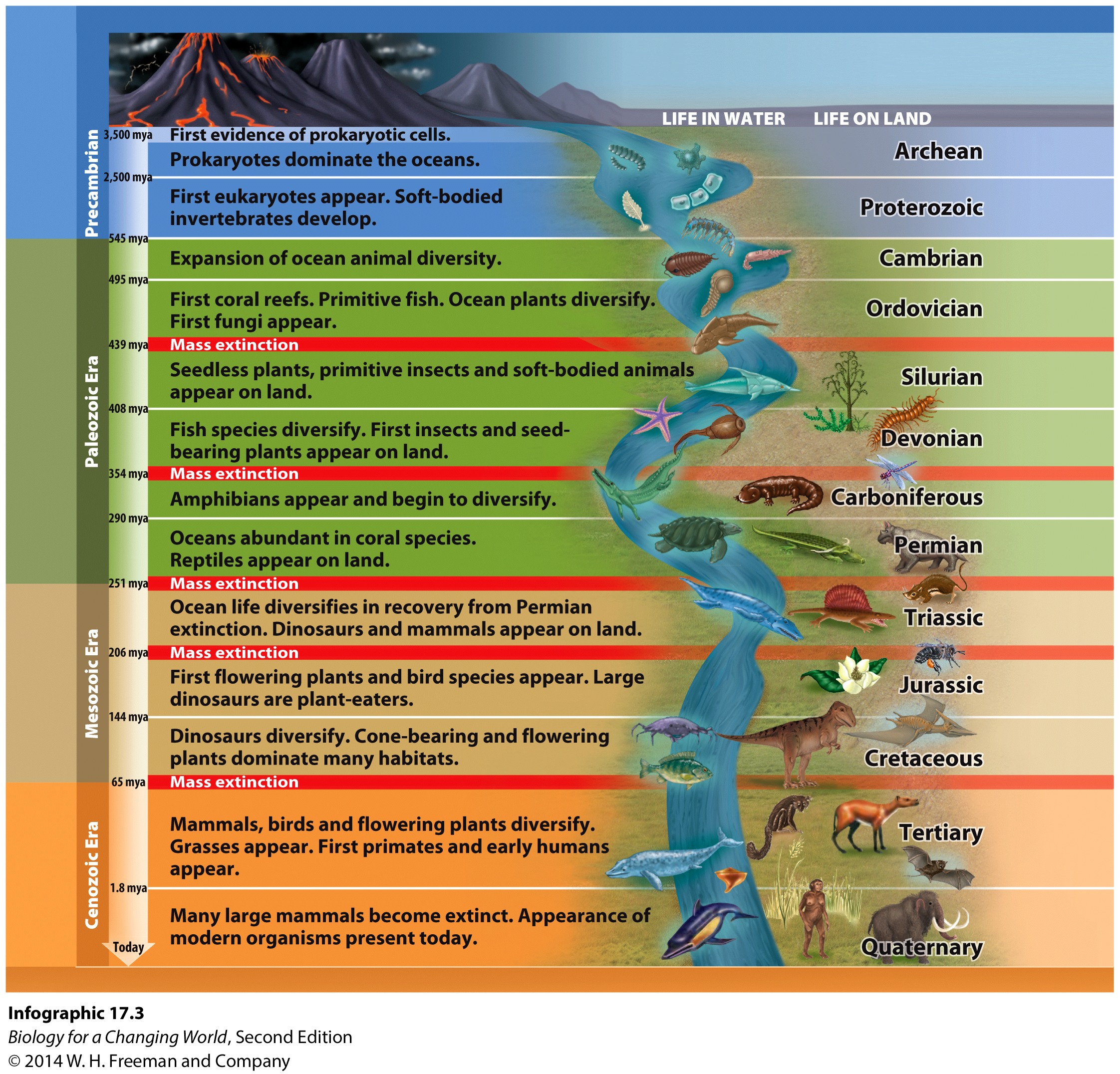 What was life like millions of years ago?
First multicellular eukaryotic organisms:  green algae—1.2 billion years ago

Marine invertebrates arrived 600 million years ago

Diverse animal world in Cambrian explosion
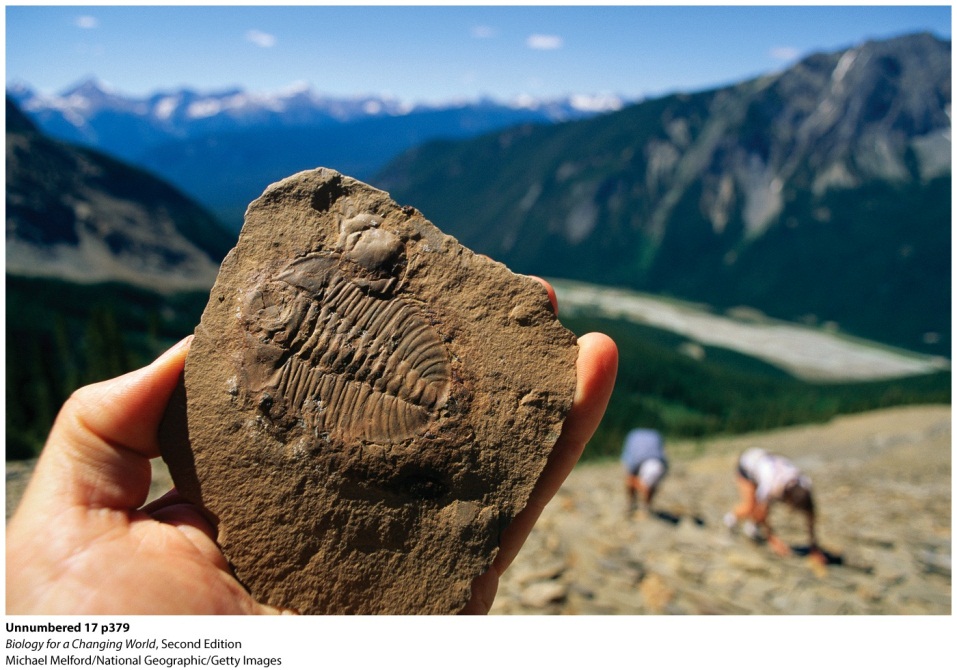 [Speaker Notes: The Burgess Shale, in the Canadian Rockies, is famous for the fine state of preservation of the soft parts of its fossils.

During the Cambrian explosion the ocean swelled with life. The Opabinia, an organism with five eyes and a snout resembling a vacuum-cleaner hose, was discovered in fossils from this period.]
What was life like millions of years ago?
Land colonized by primitive plants 450 million years ago

Mass extinction 250 million years ago
elimination of all individuals in a species
Permian extinction
[Speaker Notes: Scientists do not know what caused the Permian extinction, but some hypothesize that massive volcanic activity filled the atmosphere with heat-trapping gases that led to a rapidly changing climate. The Permian extinction wasn’t bad for all organisms. Some organisms flourished as space and resources opened.]
What was life like millions of years ago?
Survivors spread and diversified
Colonized newly open habitats
Adaptive radiation
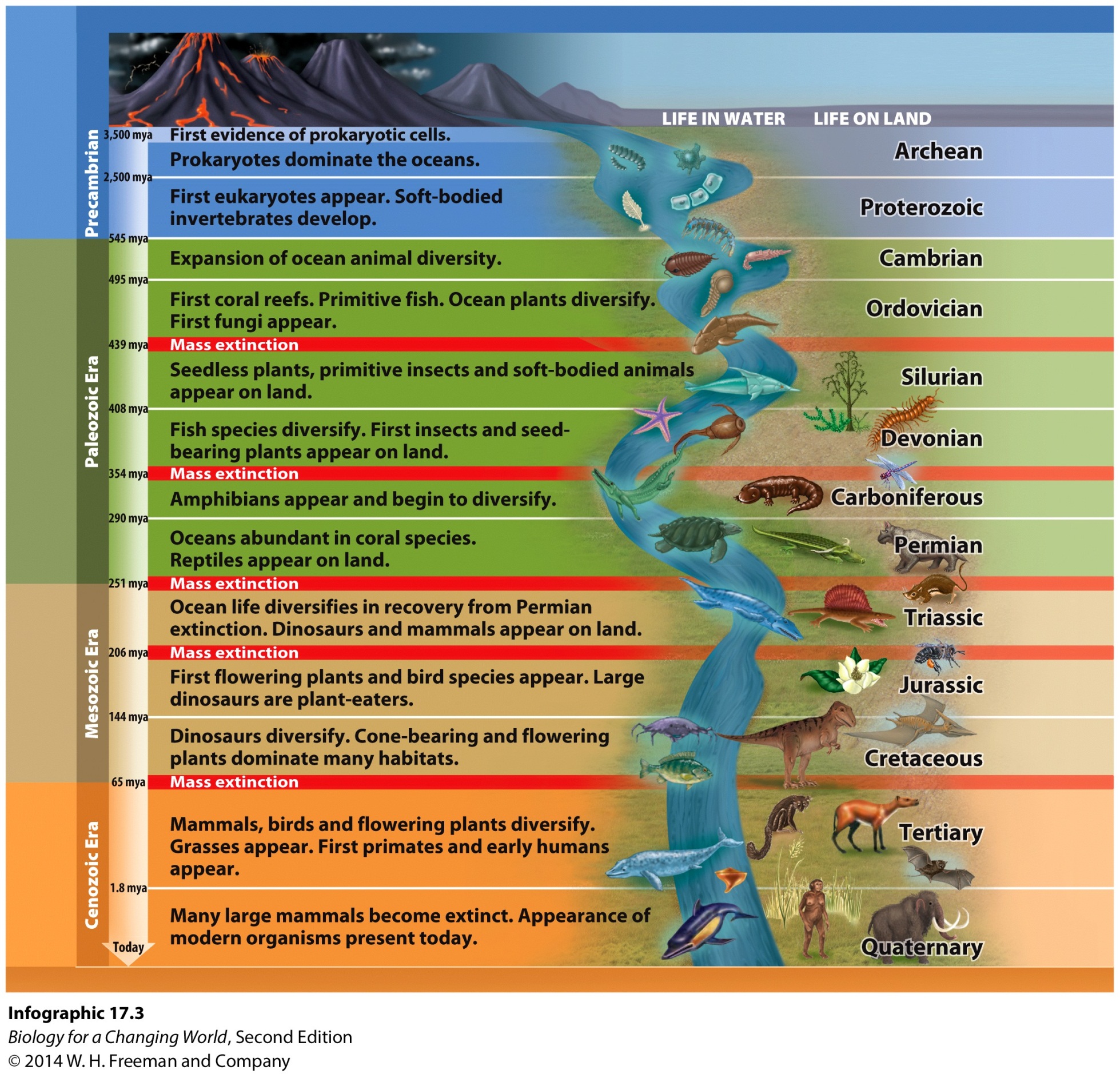 [Speaker Notes: Reptiles thrived in the hot dry climate of the following Triassic Period. The most famous group of reptiles, the dinosaurs, dominated the land for nearly 200 million years.]
What was life like millions of years ago?
Mass extinction at end of  Cretaceous period, 65 million years ago
extinction of between 50% and 90% of all species that occurs relatively rapidly

Dinosaurs died out
[Speaker Notes: Evidence now suggests that what killed off the dinosaurs (and 60% of the other species living at the time) was a massive 6-mile-wide asteroid that plowed into Earth with almost unimaginable force, sending a thick layer of soot and ash into the atmosphere and blocking out the sun for months. A crater 110 miles wide in Mexico’s Yucatán peninsula, near the town of Chicxulub, is the likely impact site.]
What was life like millions of years ago?
Pattern of extinctions followed by adaptive radiation is seen in the fossil record 

Punctuated equilibrium: periodic bursts of species change as a result of sudden environmental change
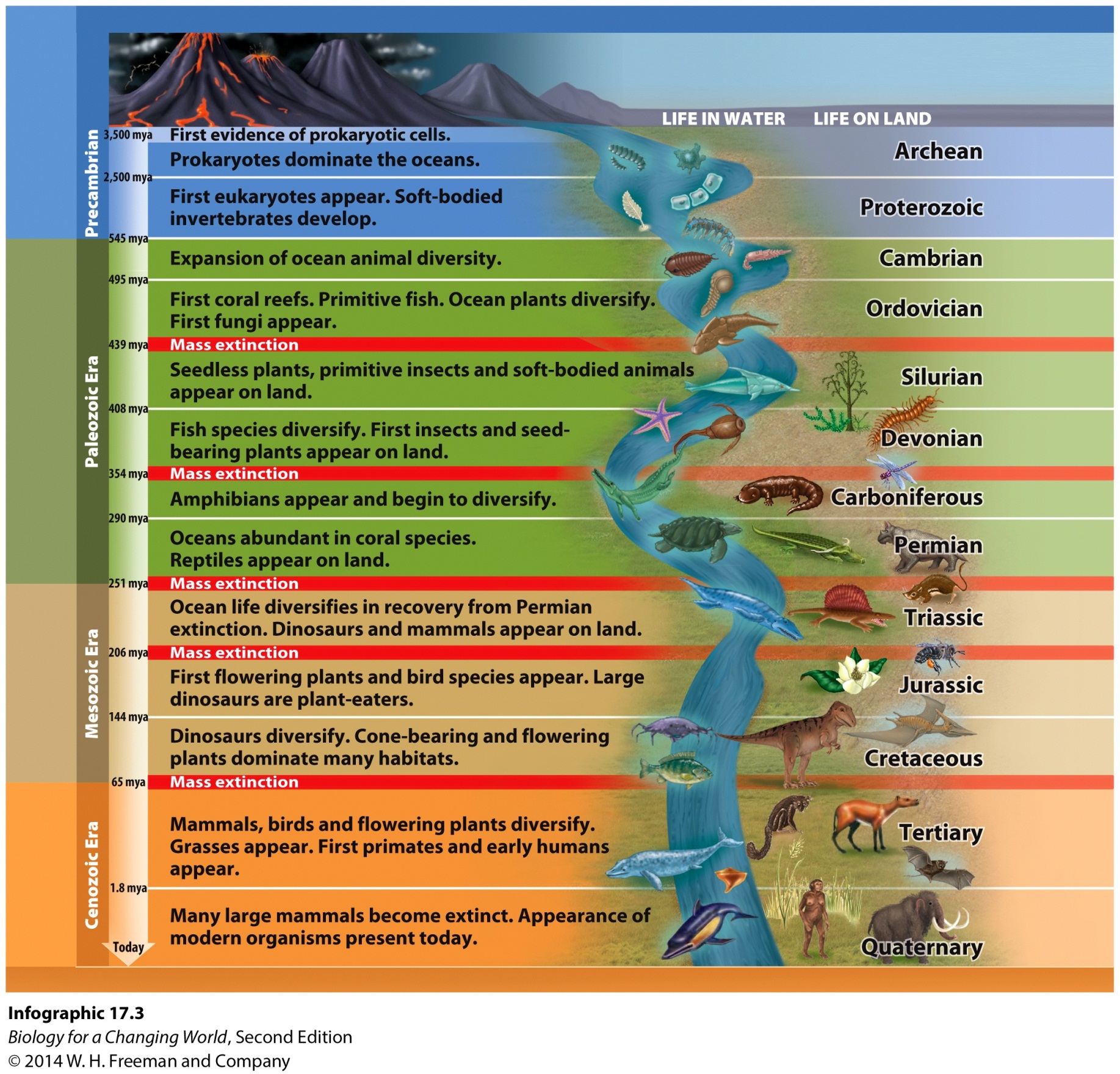 Why are there no penguins at the North Pole, and no polar bears at the South Pole?
Distribution of organisms  reflects their evolutionary history

Biogeography:  study of how organisms are distributed in geographical space

Plate tectonics
movement of Earth’s upper mantle and crust
influences the geographical distribution of landmasses and organisms
Why are there no penguins at the North Pole, and no polar bears at the South Pole?
Are creatures that look alike always closely related?
Common ancestry is not the only reason that two species might appear similar

Convergent evolution 
Organisms that are not closely related evolve similar adaptations as a result of independent episodes of natural selection 
For example, cold water fish
[Speaker Notes: In the frigid waters of the Antarctic Ocean, fish have a unique adaptation that keeps them from becoming ice cubes: their blood is pumped full of “antifreeze.” Fish blood contains molecules called glycoproteins that lower the temperature at which body fluids freeze. The glycoproteins surround any tiny ice crystals that may form in the blood and stop them from growing. Arctic fish, at Earth’s other pole, also have “antifreeze proteins,” but the genes that code for them are different.]
How many species are there on Earth, and how do scientists keep track of them?
Estimated 5 million to 30 million total number of species on Earth
1.5 million or so have been formally described
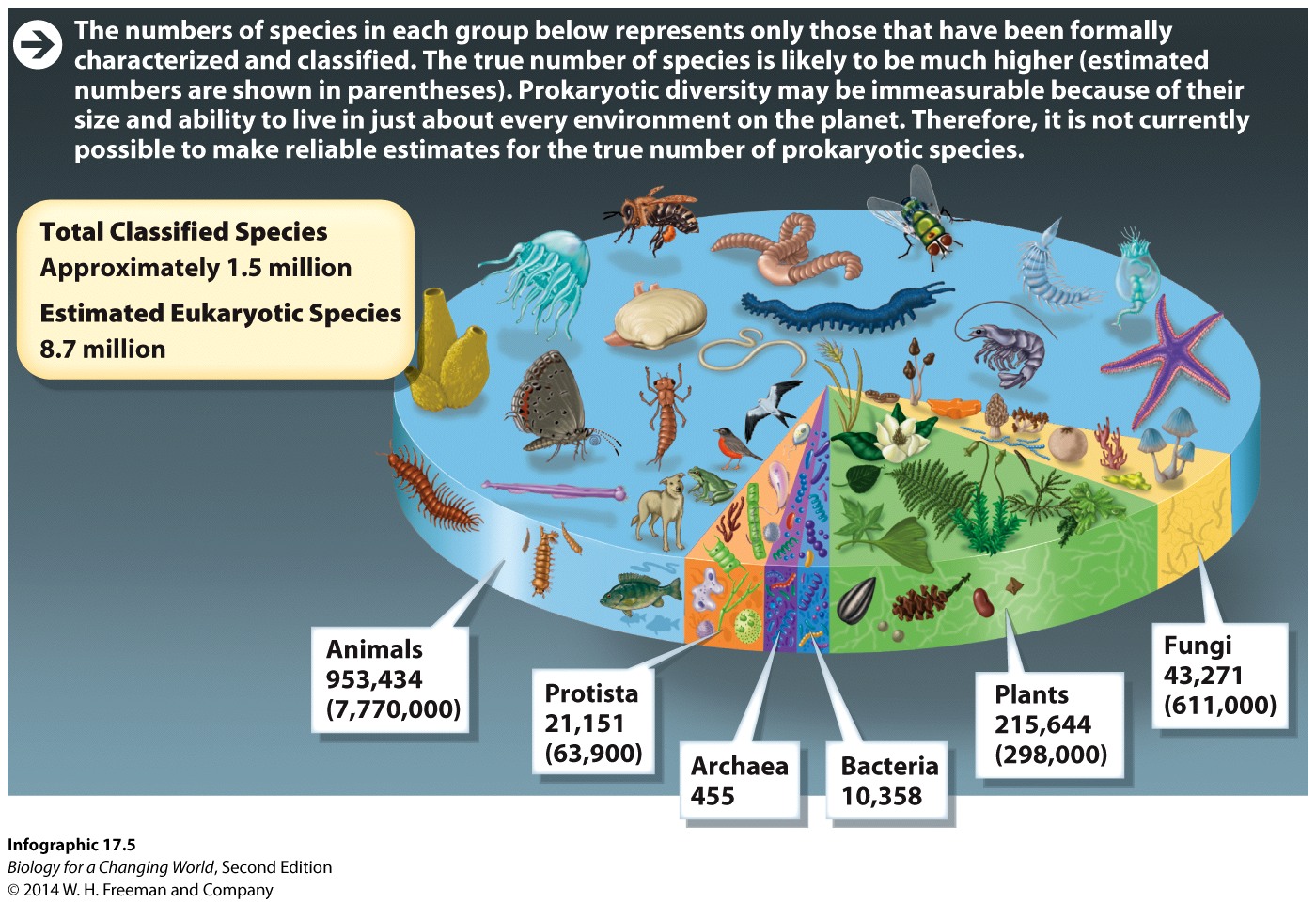 How many species are there on Earth, and how do scientists keep track of them?
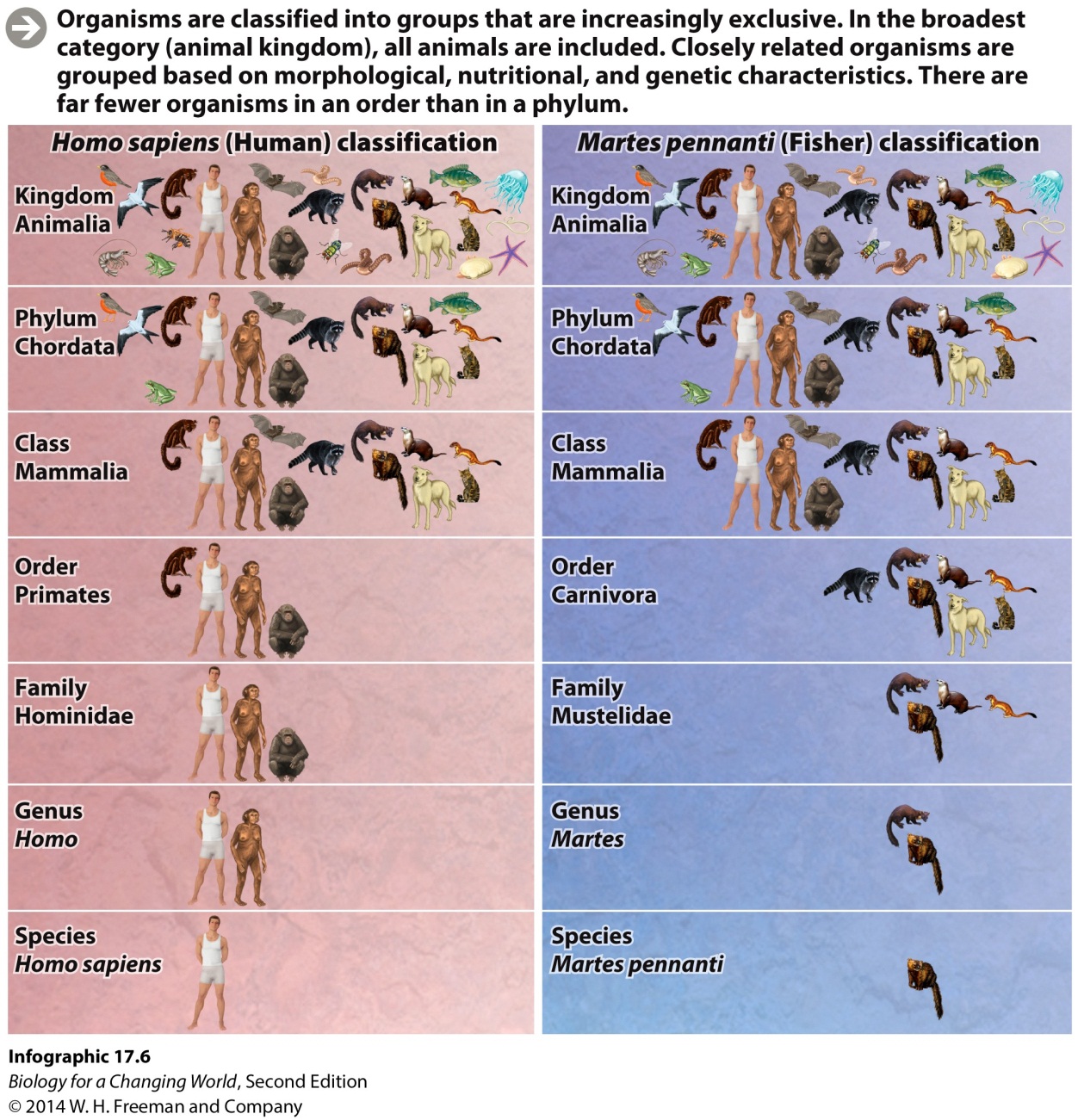 Taxonomy
systematically identifying, naming, and classifying organisms on the basis of shared traits
[Speaker Notes: Taxonomy is an attempt to impose a human sense of order on this vast array of species, categorizing them on the basis of features they have in common.]
How many species are there on Earth, and how do scientists keep track of them?
The categories are increasingly exclusive, until finally only one member is included

Example categories
vertebrates: animals with a rigid backbone
mammals: mammary glands and a body that is covered with hair
[Speaker Notes: The genus and species names provide a useful scientific identifier for every living organism. Because the scientific name is in Latin, it can be easily recognized in many languages.]
Is a crocodile more closely related to a bird or to a lizard?
Phylogeny
The evolutionary history of a group of organisms
Represented by a diagram called a phylogenetic tree
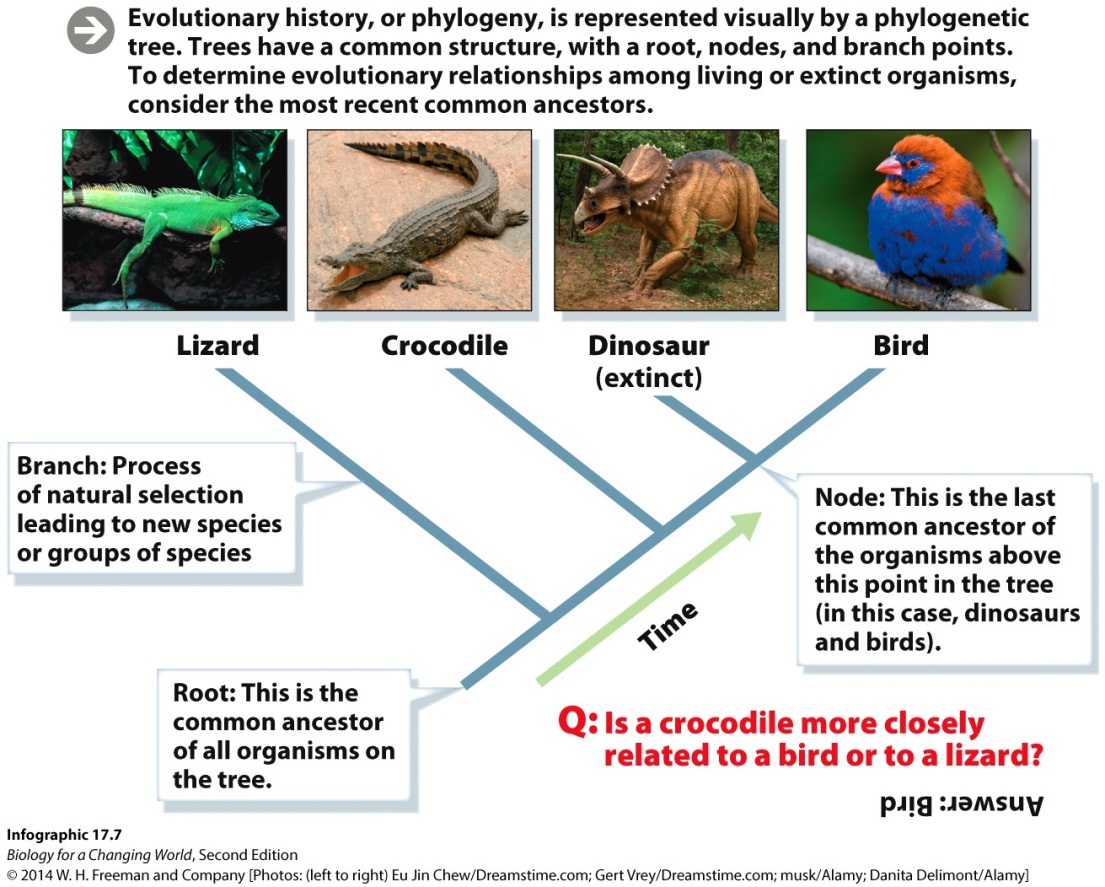 [Speaker Notes: Phylogeny: the evolutionary history of a group of organisms

Phylogenetic tree: a branching diagram of relationships showing common ancestry

Establish relationships between living organism (branches) on the basis of the ancestors they share. The more recently two groups share a common ancestor, the more closely they are related.]
How many branches does the tree of life have?
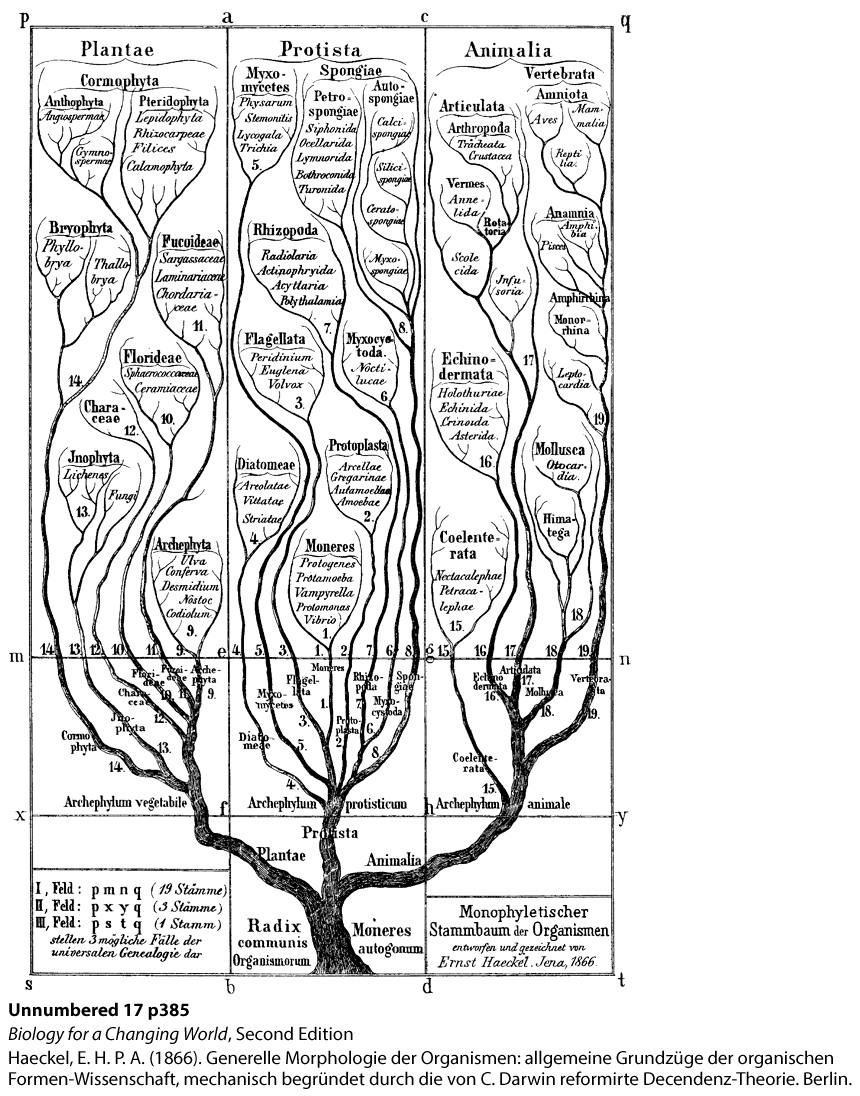 Since each living species sits on its own branch in a phylogenetic tree, the complete tree of life has as many branches as there are species in the world
[Speaker Notes: This is an early version of the tree of life, drawn by Ernst Haeckel in 1866. Haeckel’s tree was the first to include microscopic organisms known as protists.]
How many branches does the tree of life have?
The highest category in modern classification is the domain
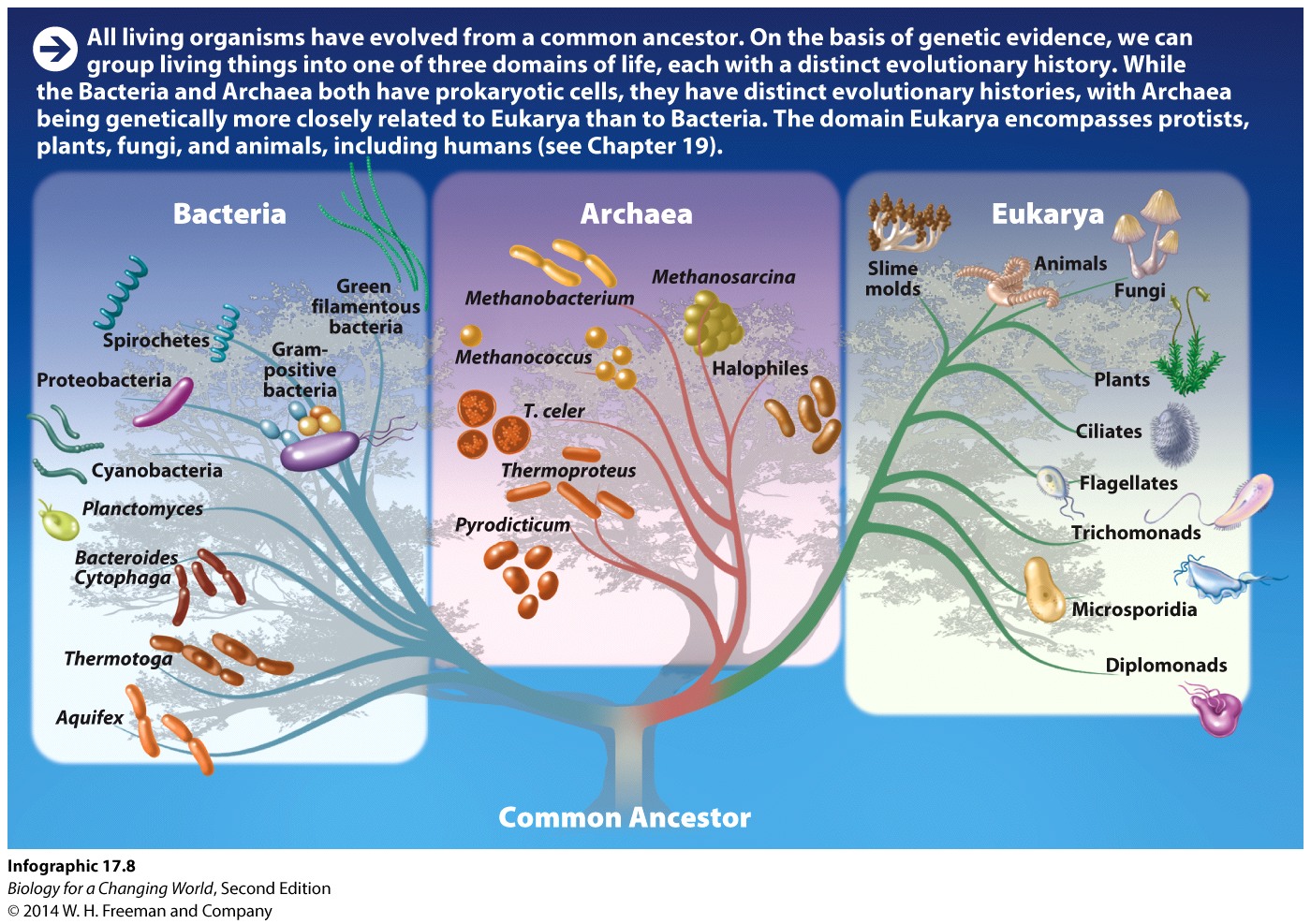 Summary
The age of Earth is determined by measuring the amount of radioactive isotopes present in rocks (radiometric dating).
Life on Earth emerged in stages, as inorganic molecules combined to form organic ones.
Earth’s history can be divided into important eras and periods.
History of life on Earth is marked by repeated extinctions and adaptive radiations (punctuated equilibrium).
Ancient movement of Earth’s major landmasses affected the eventual distribution of species.
Convergent evolution is the evolution of similar adaptations in response to similar environmental challenges.
Biologists sort organisms into a series of nested categories based on shared anatomical and genetic features.